Reflecting light
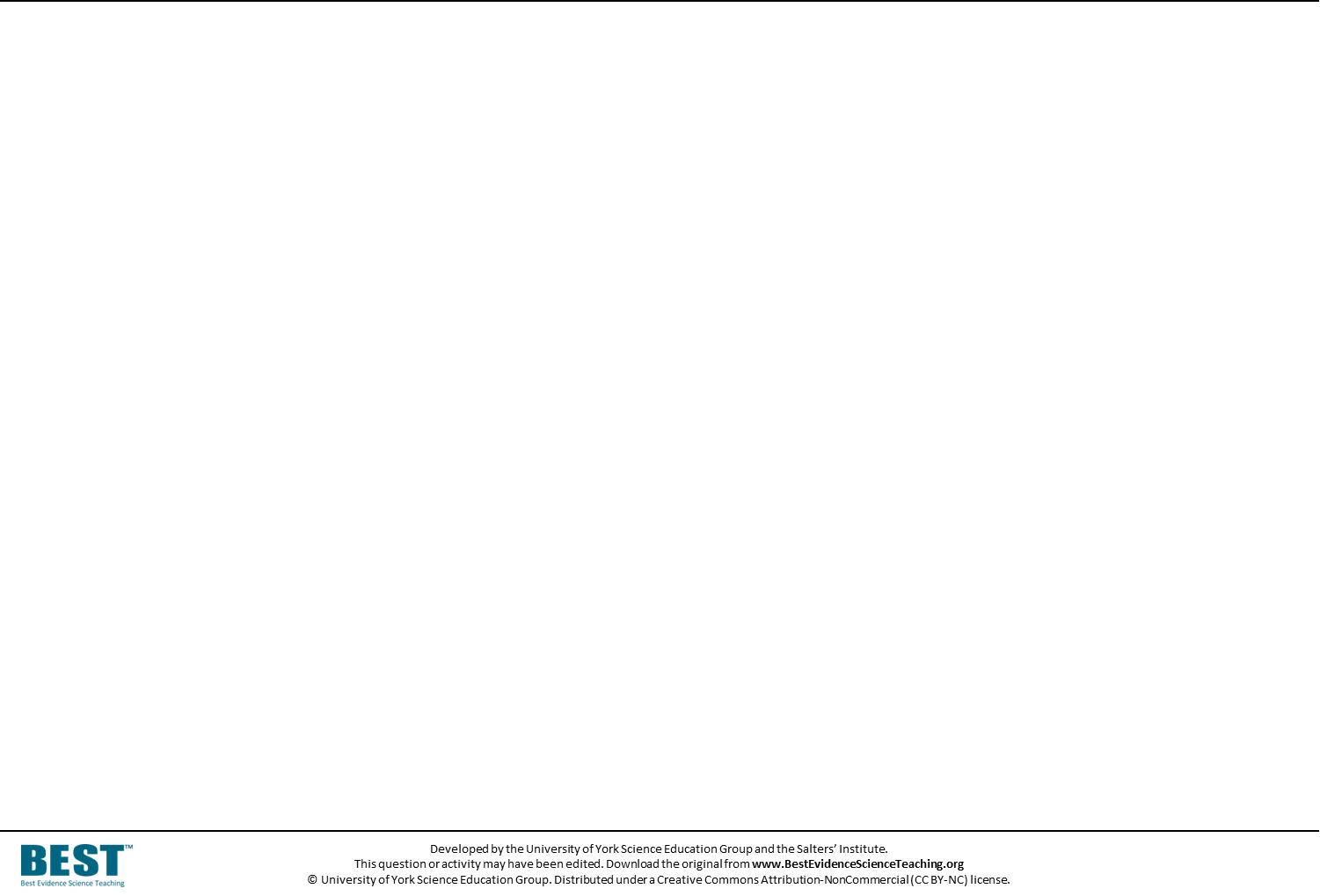 Some objects are good at reflecting light.
Reflecting light
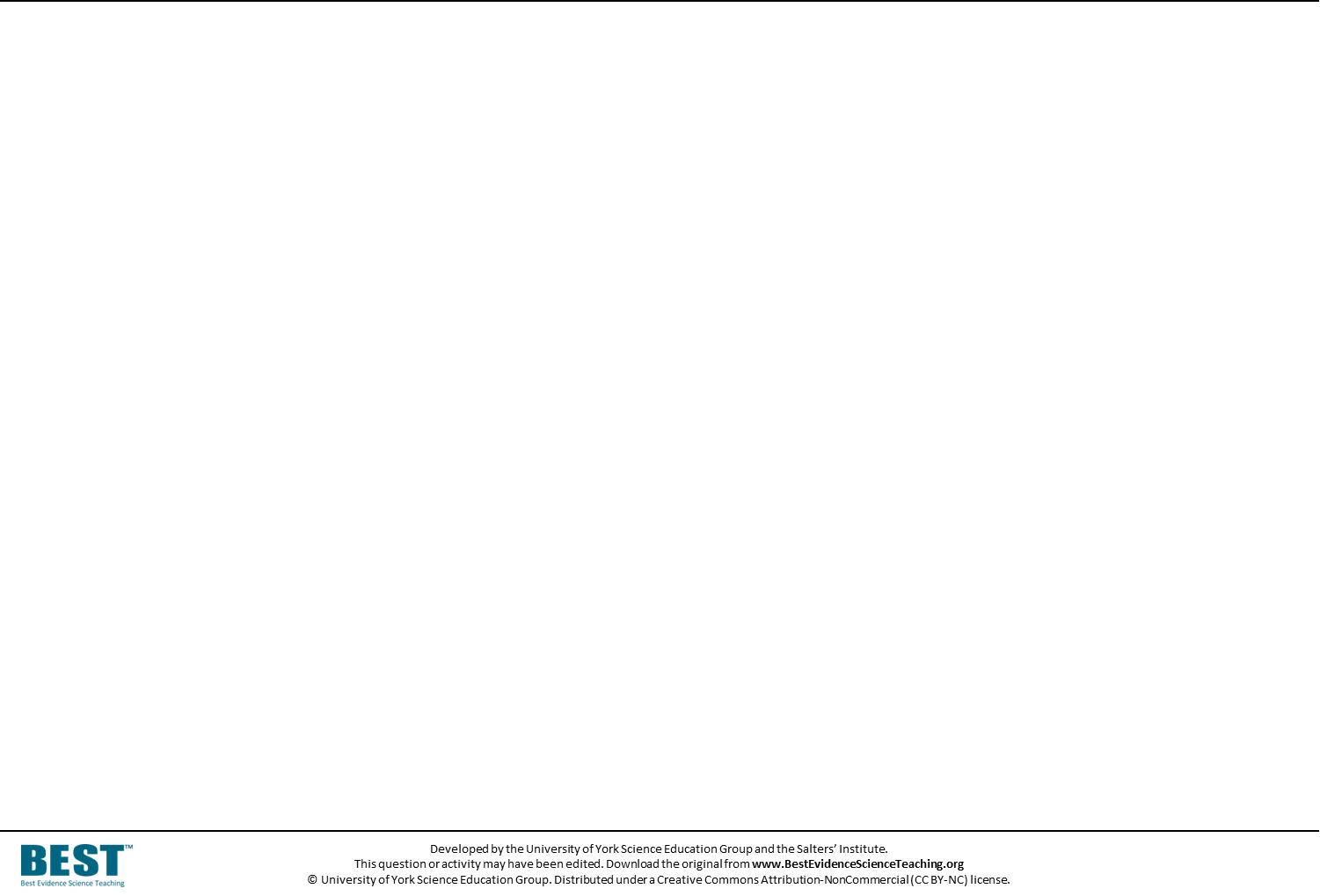 Which of these objects can reflect light?
UYSEG
Bricks
A – a mirror
B – a brick
Ten Pence

10p
C -  a shiny coin
D – a sponge
Reflecting light
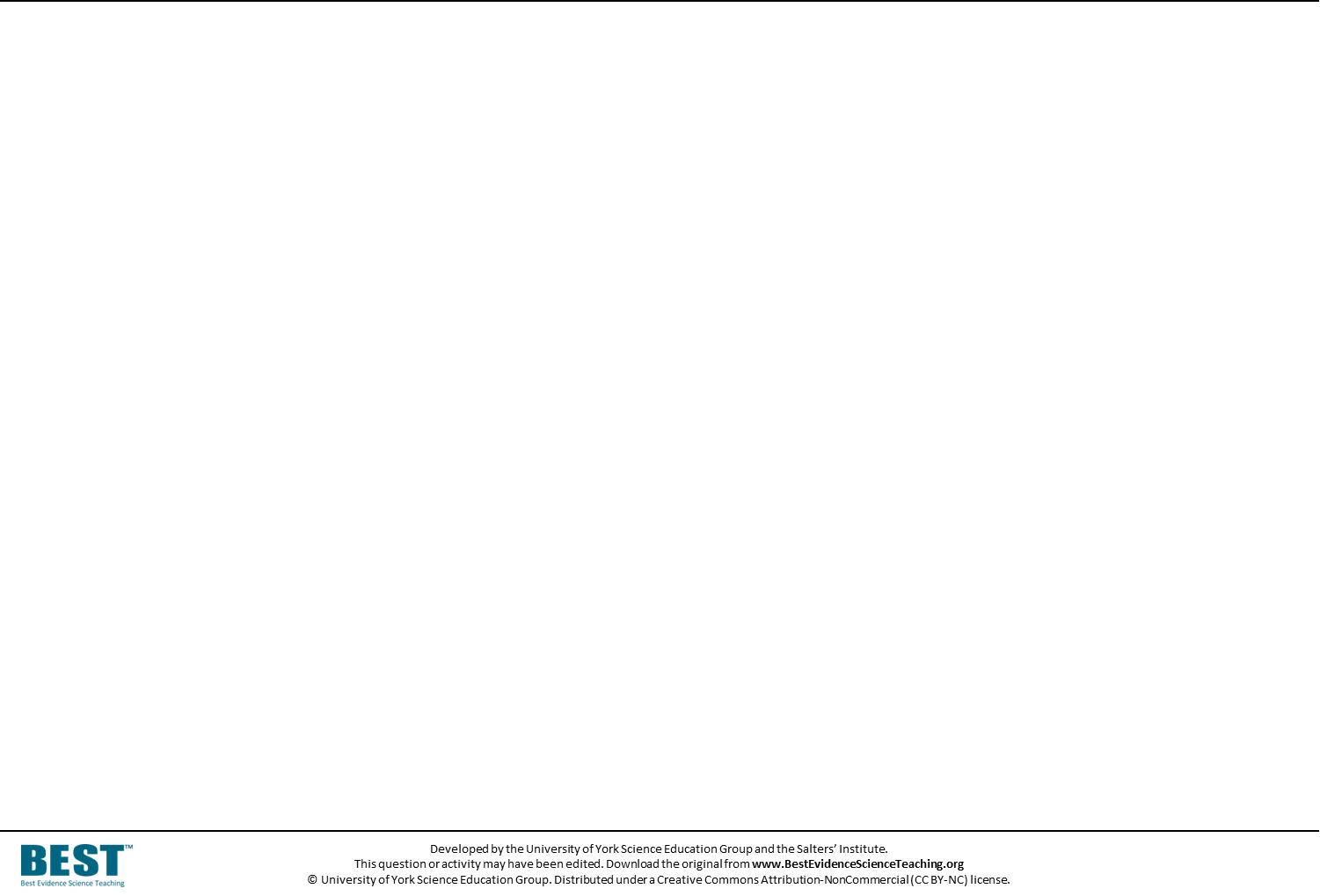 What do you think will happen when the torch is turned on?
The torch is very bright.
White paper
Green paper